Sudoku Solver
A CIS 5603 Course Project
By: Qizhong Mao, Baiyi Tao, Arif Aziz
1
Introduction
Sudoku (originally called Number Place) is a logic based, combinatorial number placement puzzle

Originated since 19th century

Modern Sudoku became mainstream in 1986
2
Rules
1, 2, 3, 4
1, 2, 3, 4
1, 2, 3, 4
3
1, 2, 3, 4
4
Variants
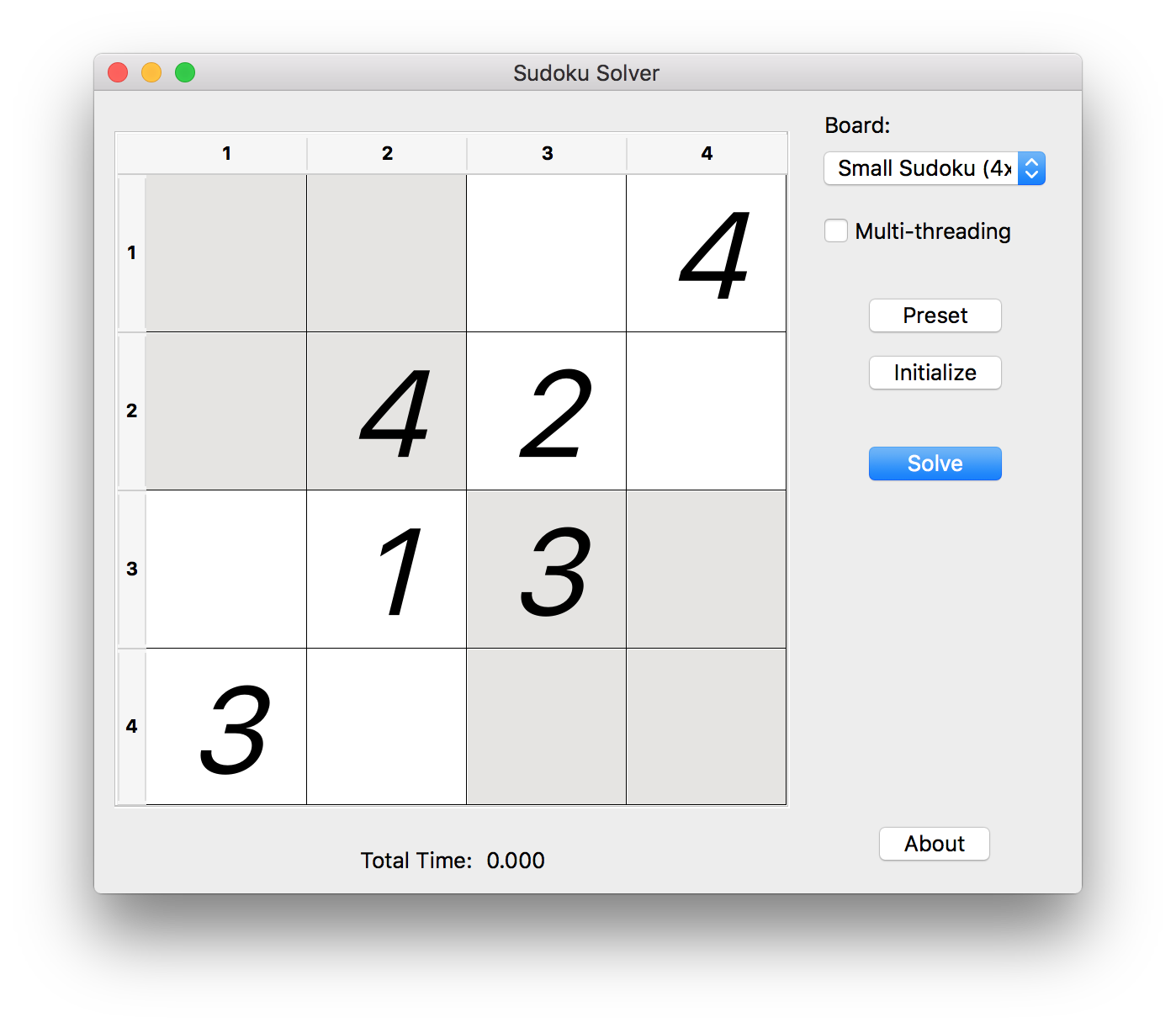 Small
Standard
5
Variants
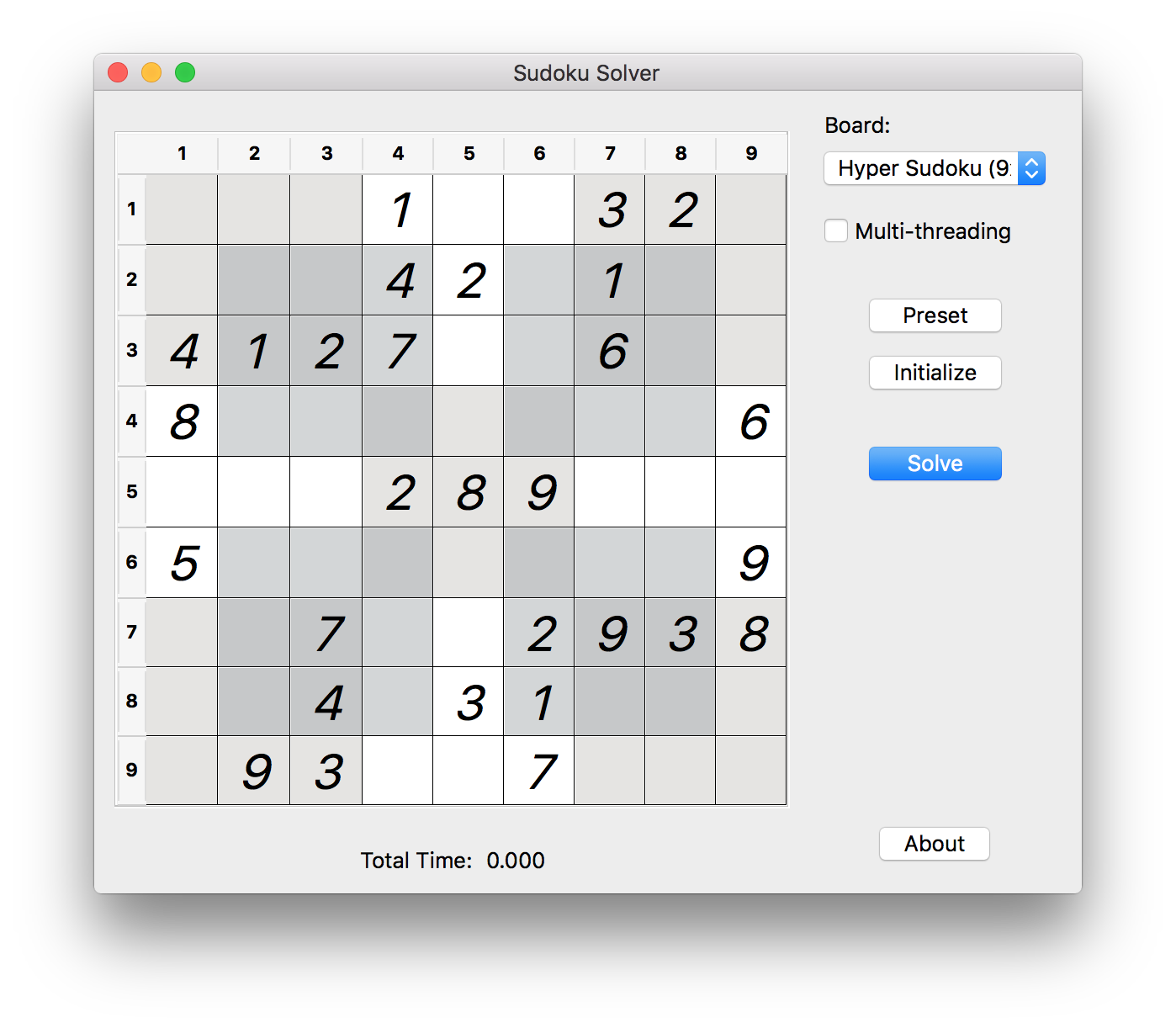 Hyper
Mini
6
Variants
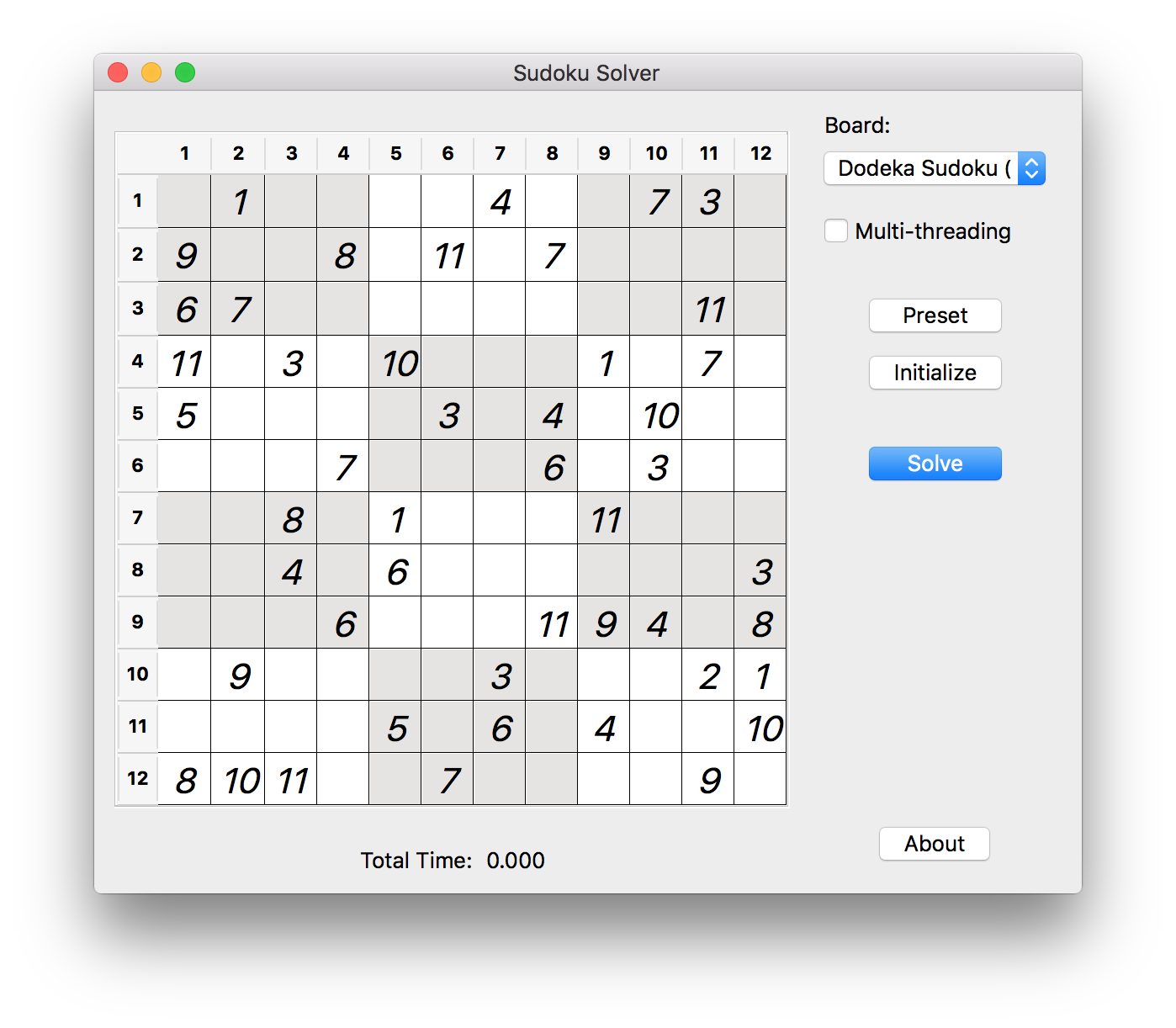 Dodeka
Jigsaw
7
Variants
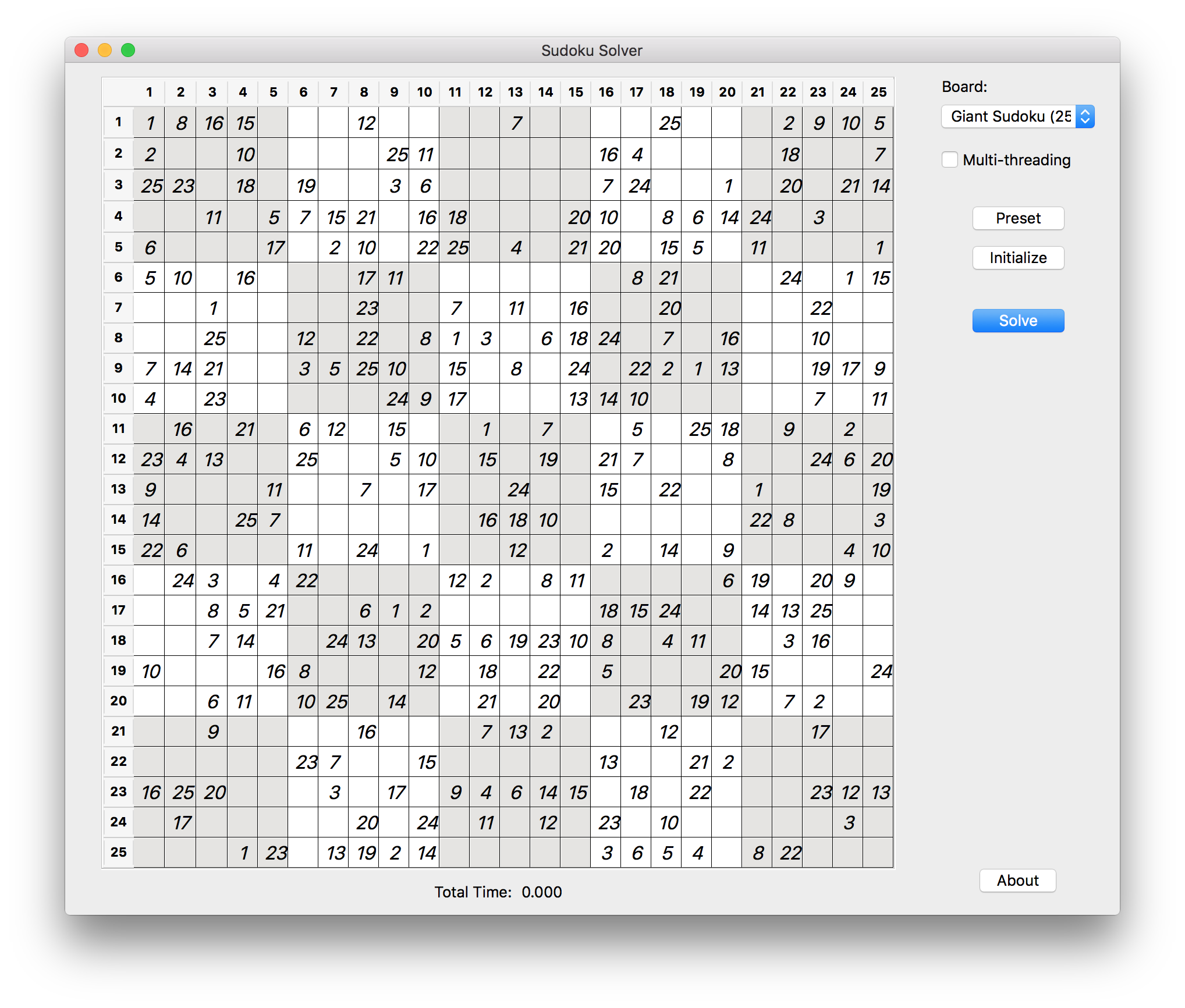 Number Place Challenger
Giant
8
Algorithm – Brute Force Search
For ever empty block, do:
Create a list of all values
Check the row, column and box(es) that contain the block
Remove the values already used in the row, column, box(es)
Assign a value from the remaining list
9
Complexity – Brute Force Search
…
…
…
…
10
Complexity – Brute Force Search
11
Algorithm – Heuristic Search
For every empty block, find all possible values

Find a block with the minimum possible values

If the block has only 1 possible value, then assign the value

If the block has more than 1 possible values, choose 1 value and assign it

If the block has no possible value, backtrack a previous block with multiple possible values, assign another value to it
12
Complexity – Heuristic Search
13
Complexity
14
Algorithm – Empty Board
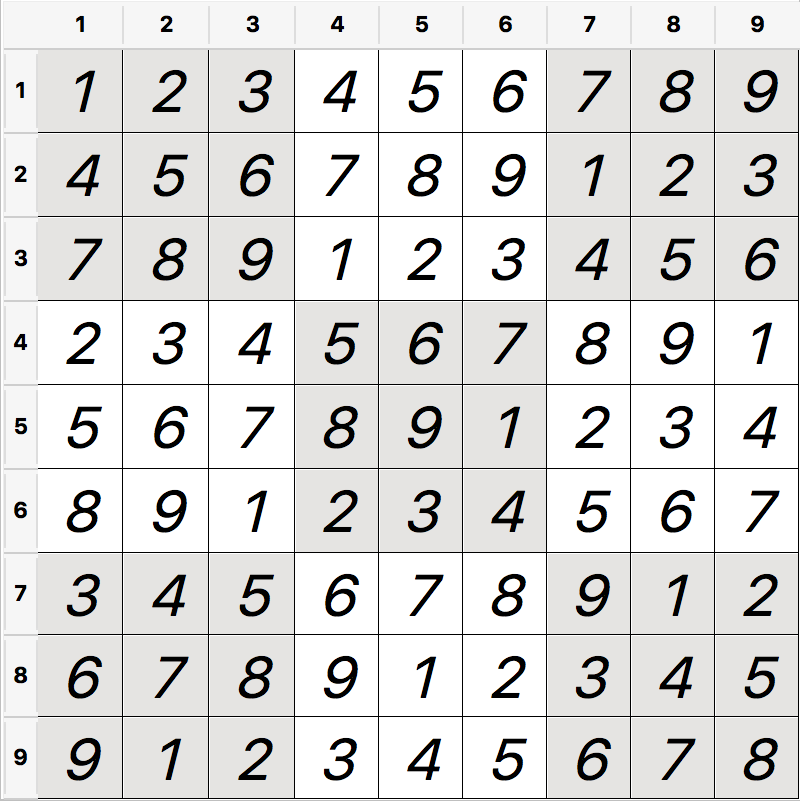 final int n = 3;
final int[][] field = new int[n*n][n*n];
for (int i = 0; i < n*n; i++)
  for (int j = 0; j < n*n; j++)
    field[i][j] = (i*n + i/n + j) % (n*n) + 1;
15
Application
Home page: https://github.com/autopear/Sudoku-Solver
Author: Qizhong Mao
Platform: Windows, Mac OS X, Linux, etc.
Features
Multiple embedded games
Heuristic search to solve the game
Support real-time validation
Time to solve a game
Easy to load presets
Easy to edit and save preset into file
Easy to add new game board
16
Performance Evaluation
Standard Sudoku
100 presets of easy level
Less possible values for each empty cell
100 presets of hard level
More possible values for each empty cell
17
Performance Evaluation
Solving an empty board
Solving a standard Sudoku (9x9)
18
Performance Evaluation – Multi-threading
Multi-threading can be used for
Searching row, column, box(ex) for possible values
Retrieving empty blocks
Traversing search trees

Problems
Significant overhead for small size board
Increasing memory usage
19
Conclusion
We proposed an implementation of heuristic search method for Sudoku game
More efficient than brute force search
Capable with most Sudoku variants
A solution is guaranteed (or no solution will be given)
We studied how the number of available options affect the heuristic search
A stochastic heuristic search may be more efficient
20